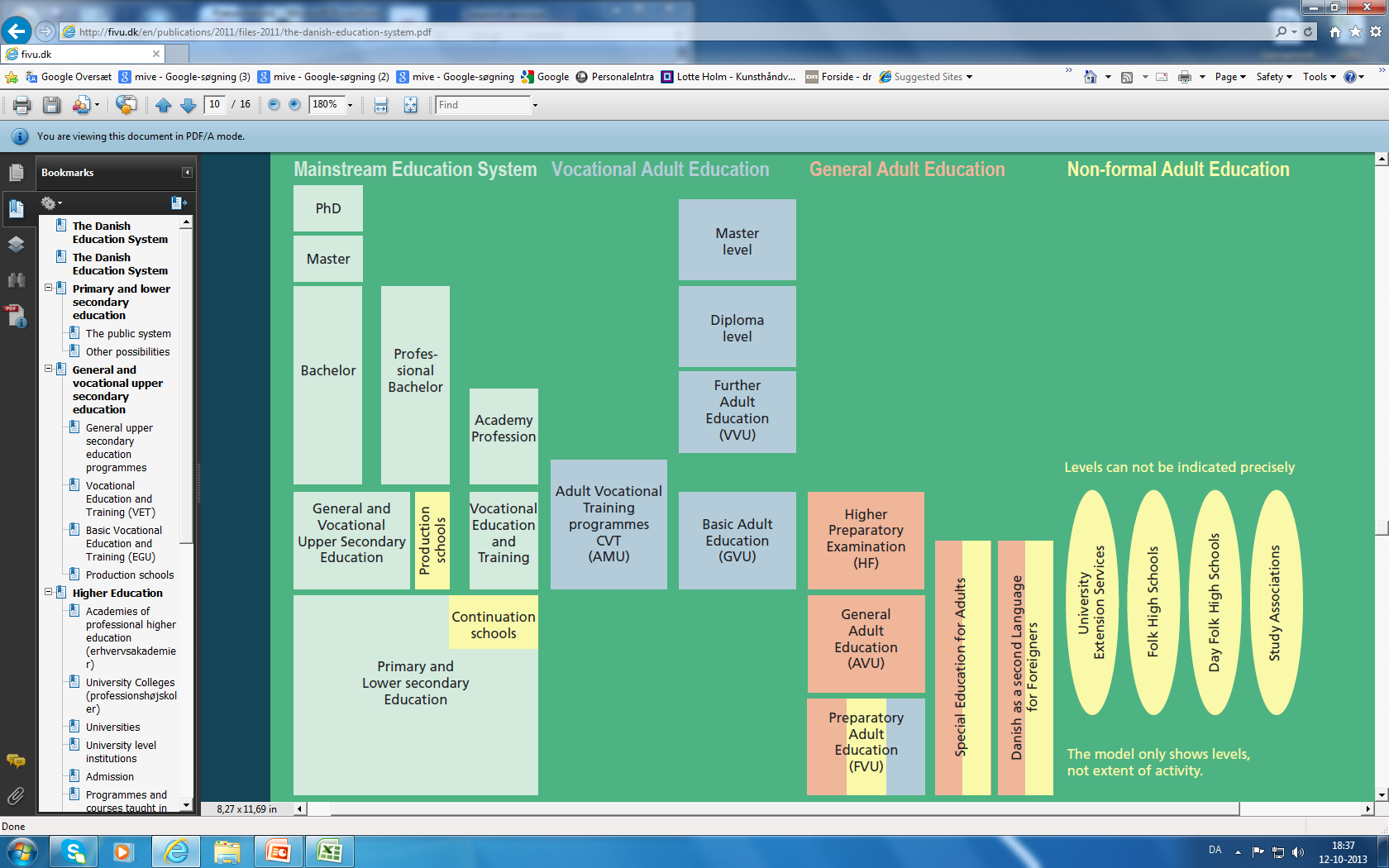 The Danish Education System
Primary and lower secondary education
The public system
The public municipal school, the Folkeskole, is covering primary and lower secondary education (ISCED 1 and 2) without streaming. 

School-leaving examinations are taken in 9 and 10 grade and the examinations are compulsory
General ans vocational upper secondary education system
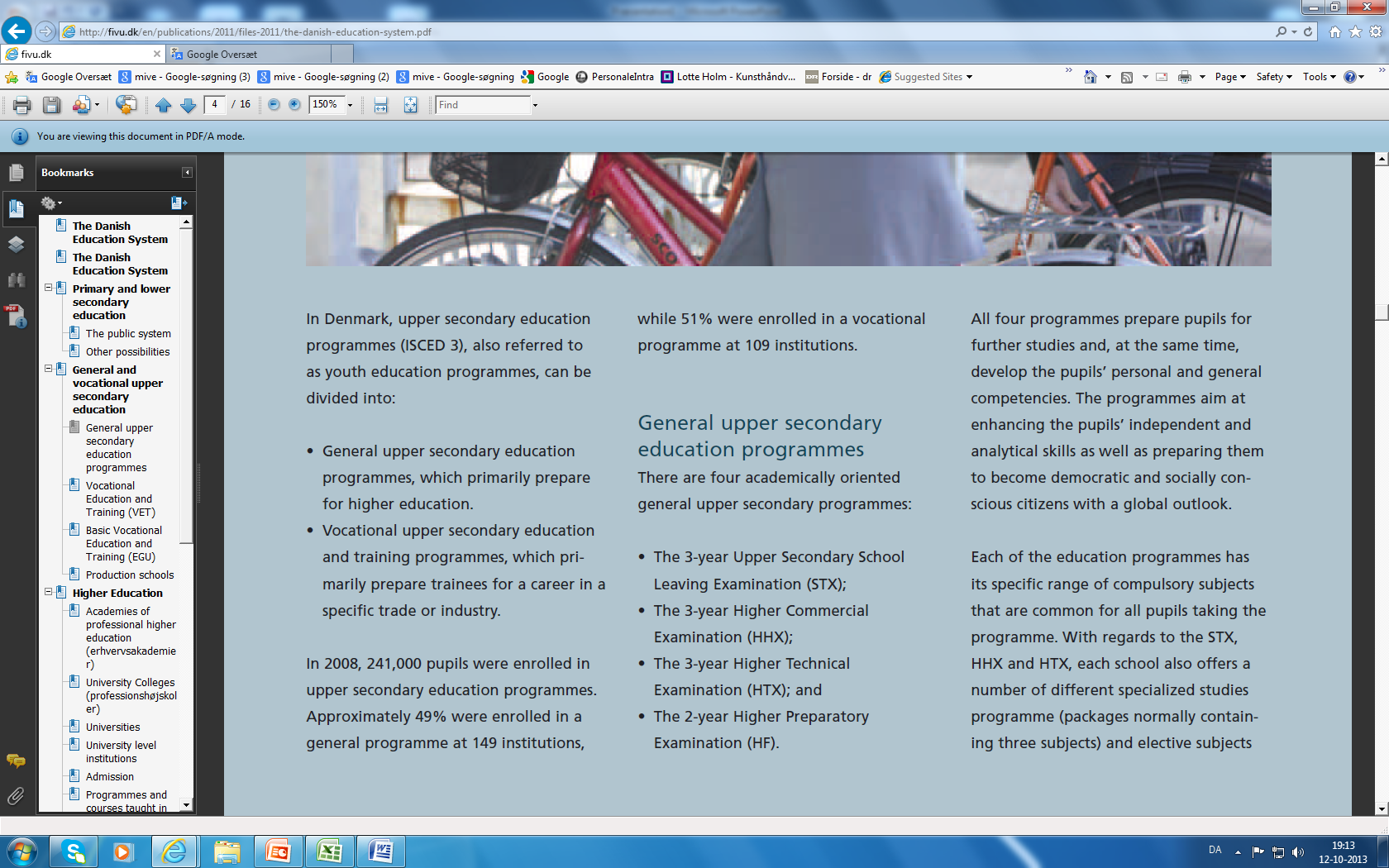 Production school
Grading scale